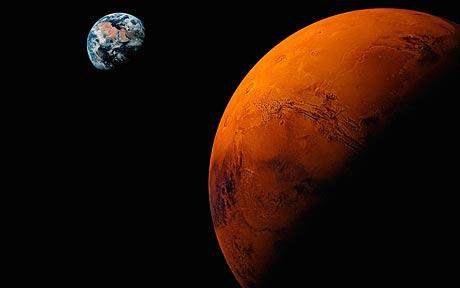 Mineral Analysis of Martian Dunes
By Savannah Bachman Mentor:  Dr. Timothy Titus
Universe  and planets
Minerals on Dunes
I used thermal infrared observations to determine mineral compositions of six dune fields and their surroundings.

Based off composition of sediment found in the dune and the surroundings, I tested the hypothesis that the sediment came from a localized source.
Outline
Thermal emissions and how to interpret the spectra
Processes used to collect data
JMARS
TES
Speclib
Analysis
DaVinci
Mineral composition comparisons
Conclusion
How Spectra works
Emits thermal radiance
Sun
TES
Rock
Radiates heat
Stores heat energy
Collects mineral spectrum
Wavelength µm
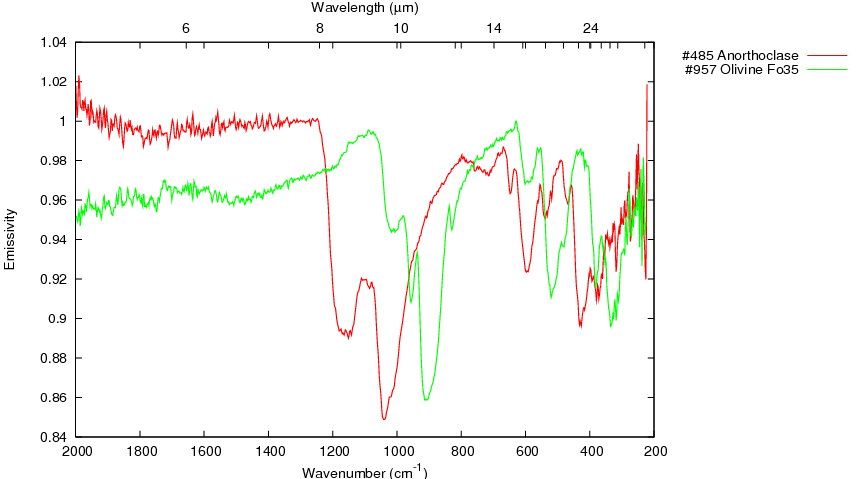 Emissivity
Anorthoclase •
Olivine Fo35•
Wavenumber cm-1
Mineral Spectral Library For this Study
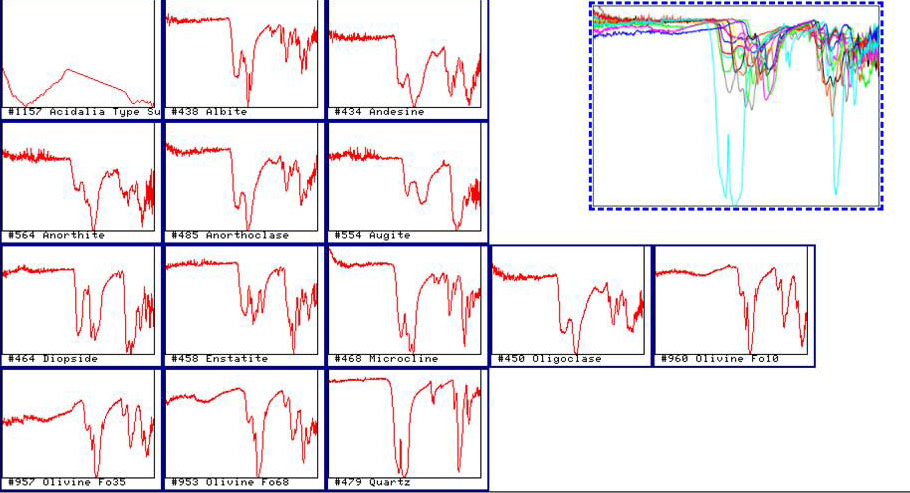 Individual spectra for minerals found on Mars
Java Mission-Planning and Analysis for Remote Sensing
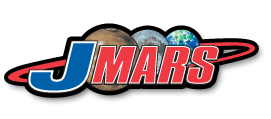 180°
0°
-180°
60°
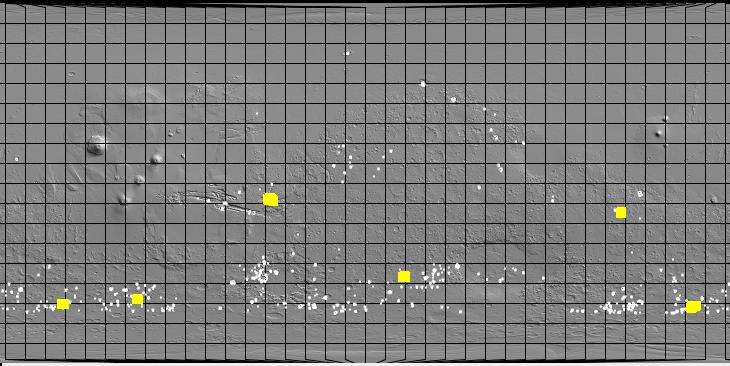 0°
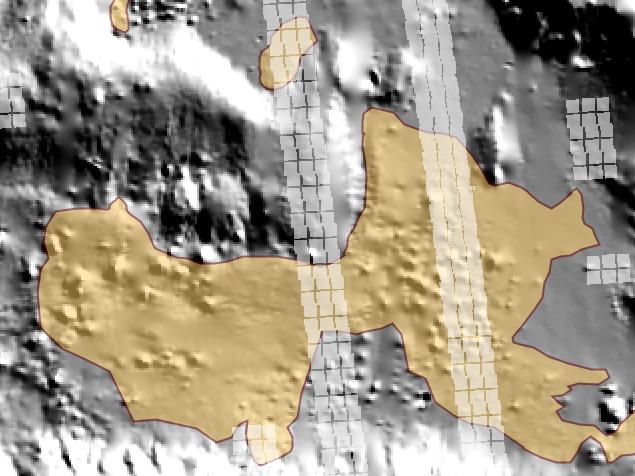 -60°
USGS Dune Database
Dune Selection
6 dunes total
Large dunes
Within equatorial region
Thermal Emission Spectrometer (TES) spectra
Off the Dune: North
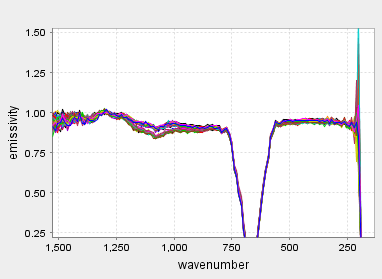 JMARS&TES
CO2
Dune ID: 3124-080
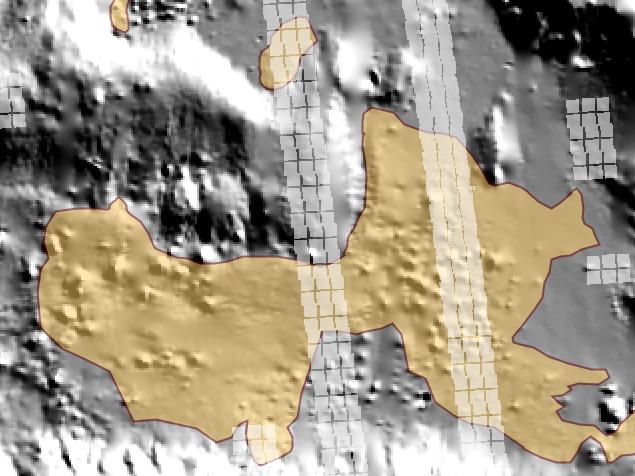 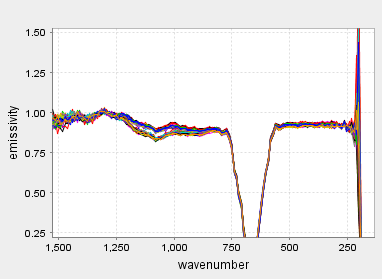 On Dune
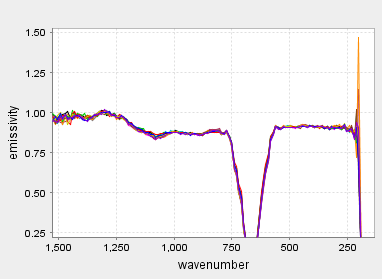 Off Dune: South
Located:  
(311.625 E, -7.875)
DaVinci
Mineral Composition Comparison
Analysis of Mineral Abundance
Three dune fields contain almost no variance in mineral abundance from their surroundings
Two dune fields contain different amounts of olivine and anorthoclase
One dune field contains different amounts  of anorthoclase
Local
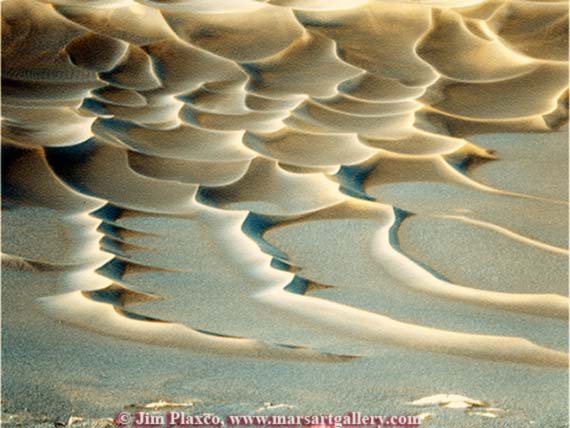 Conclusion
Four dune fields have similar mineral amounts to their surroundings which is indicative of a local sediment source
Two dune fields have different mineral amounts when compared to their surroundings which may suggest a non-localized source
Acknowledgments
Dr. Timothy Titus
Chris Edwards, ASU
Christopher Mount, NAU
Rose Hayward
ASU
NASA Space Grant
Thank you.